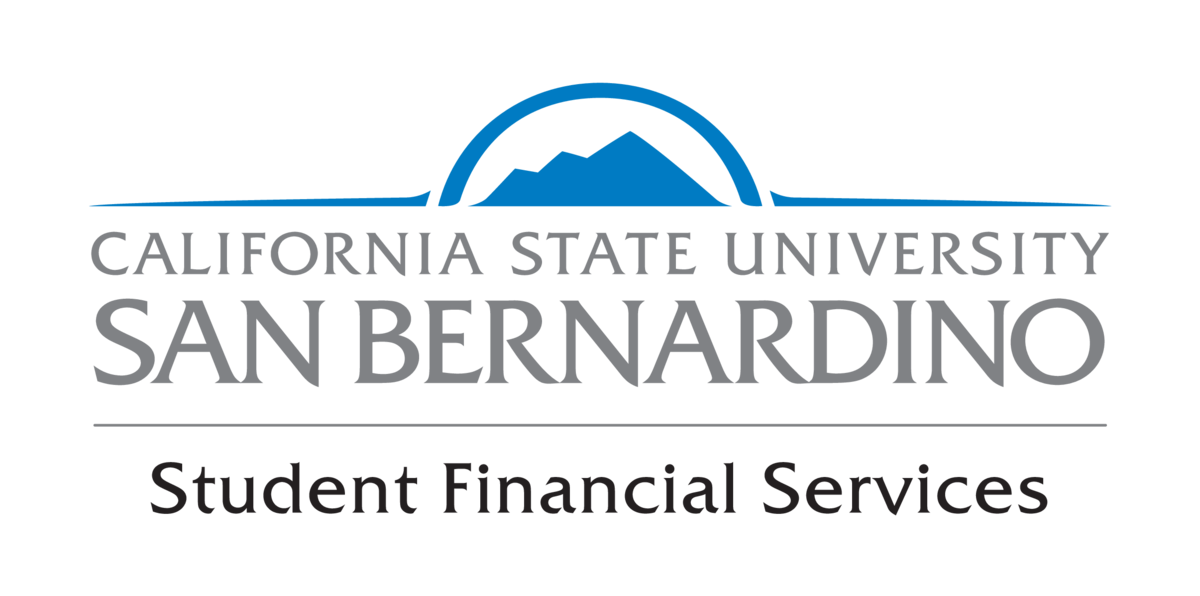 sfs.csusb.edu
Citio por Internet
Localizados en:  University Hall 35 (Nivel de inferior)
Horario de: Lunes – Viernes; 8:00 am – 5:00 pm
San Bernardino Campus
Localizados en:  Mary Stuart Rogers Gateway Edificio – 2do Piso
Horario de: Lunes – Viernes; 8:00 am – 5:00 pm
Palm Desert Campus

Presentadora
Veronica Medina
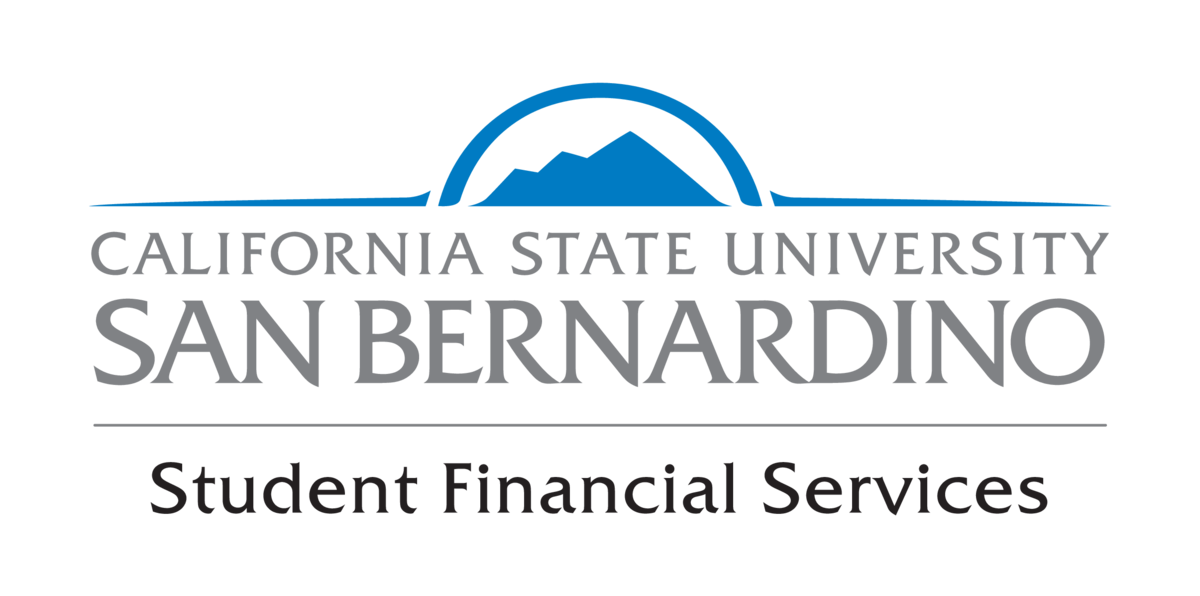 Como servimos a los estudiantes?
Aplicamos pago de matricula, vivenda, plan de alimentos, y otras tarifas
Emitir rembolso – Ayuda Financiera, Pagos excesivos
Contestar Preguntas – Cuentas de investigacion y auditorias en las cuentas
Prestamo de Emergencia – A termino-corto prestamo de $50.00 - $600.00. Prestamo de Emergencia Mayor por el 100% del costo de la matricula (aplica solamenta a la matricula, no las tarifas)
Plan de Pagos a Plazo – Plan de tres meses
Renuncias y Contratos – CalVet, Pago por empleador, y mas
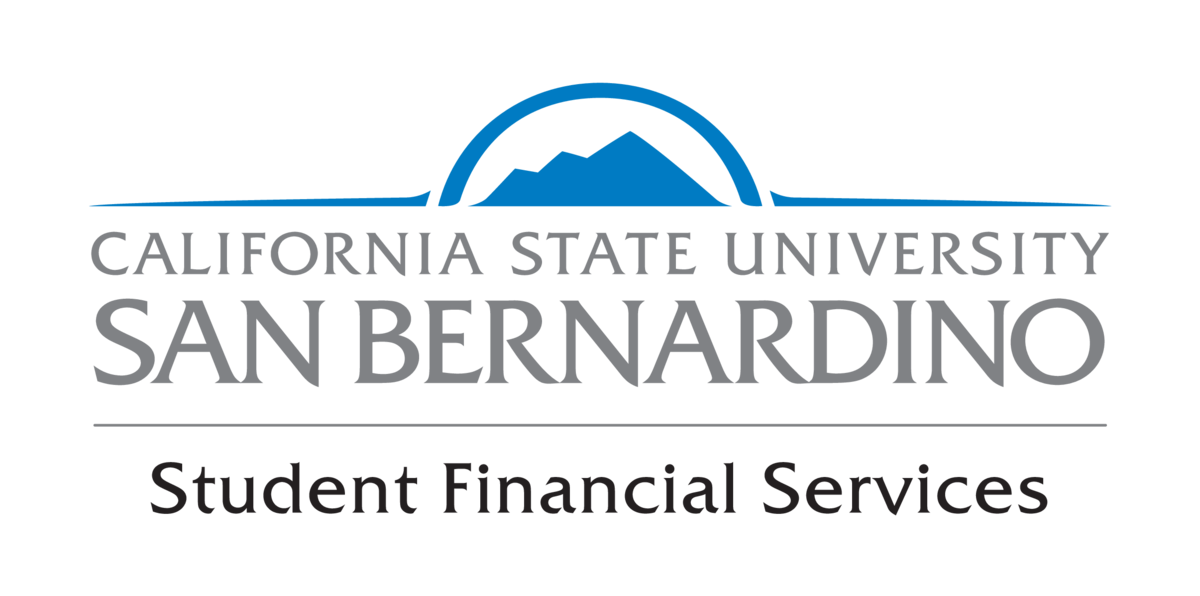 Cobro de Matricula y Tarifas – Año Academico (por semestre)*
*Matricula para no residentes es de $396.00 por unidad, debe pagarse ademas de las tarifas obligatorias.
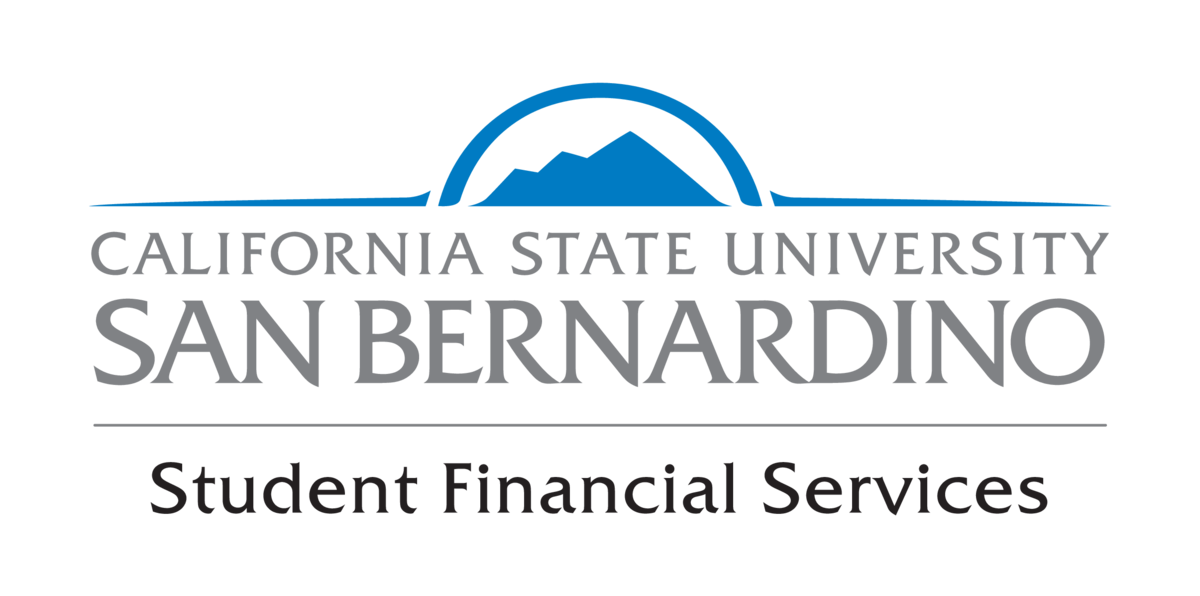 Cuando es la fecha de vencimiento de la matricula y tarifas para el Otoño 2020?
13 de Agosto del 2020
Opciones para asegurar los cursos de Otoño 2020 de sus estudiantes:

Pago en su totalidad al mas tardar 08-13-2020
Inscribirse en un plan de pago y realizar el primer pago la fecha de vencimiento: 08-13-2020, 09-12-2020, y 10-12-2020
Asegurese de que usted y su estudiante hayan completado la Ayuda Financiera, completar cualquier requisito requerido en la lista de elementos, y aceptar cualquier prestamo antes de la fecha de vencimiento para cubrir el monto total o parcial vencido

Nota: Los estudiantes que reciben Ayuda Financiera, extencion de tarifas, y/o pagos de patrocinadores que cubren el monto total de la matricula y las tarifas no estan obligados a realizar un pago.
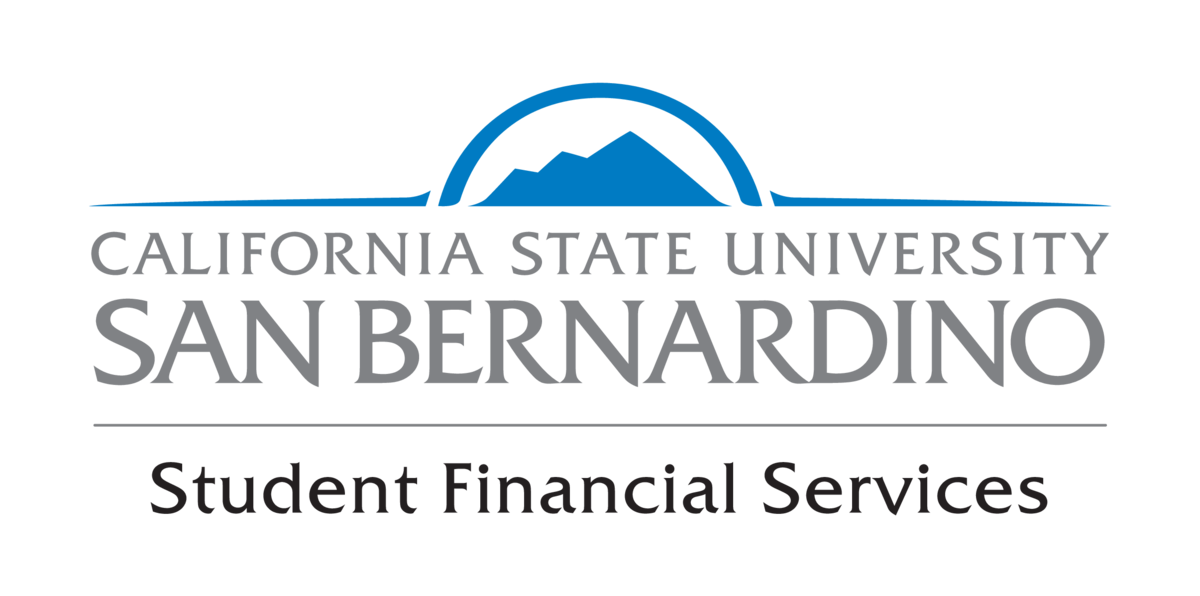 Como usted y su estudiante hacen un pago?
En linea a traves de MyCoyote (Para estudiantes):
Cheque por linea 
Sin cargo adicional 
Use su numero de cuenta de ahorro/cheque y numero de ruta
Tarjeta de Credito o Debito (cobro adicional del 2.75% del pago) se aceptan Visa, MC, Discover, American Express	

Por Correo (estudiante o padre) El cheque debe hacerse a nombre de "California State University, San Bernardino" e incluir el numero de identificacion del estudiante (numero de identificacion dado en la Universidad)

En linea con PIN de Padre (usted) Sus estudiantes pueden crear un PIN para padres, con ese PIN el padre puede hacer pagos en linea (vea pagos en linea para mas detalles)
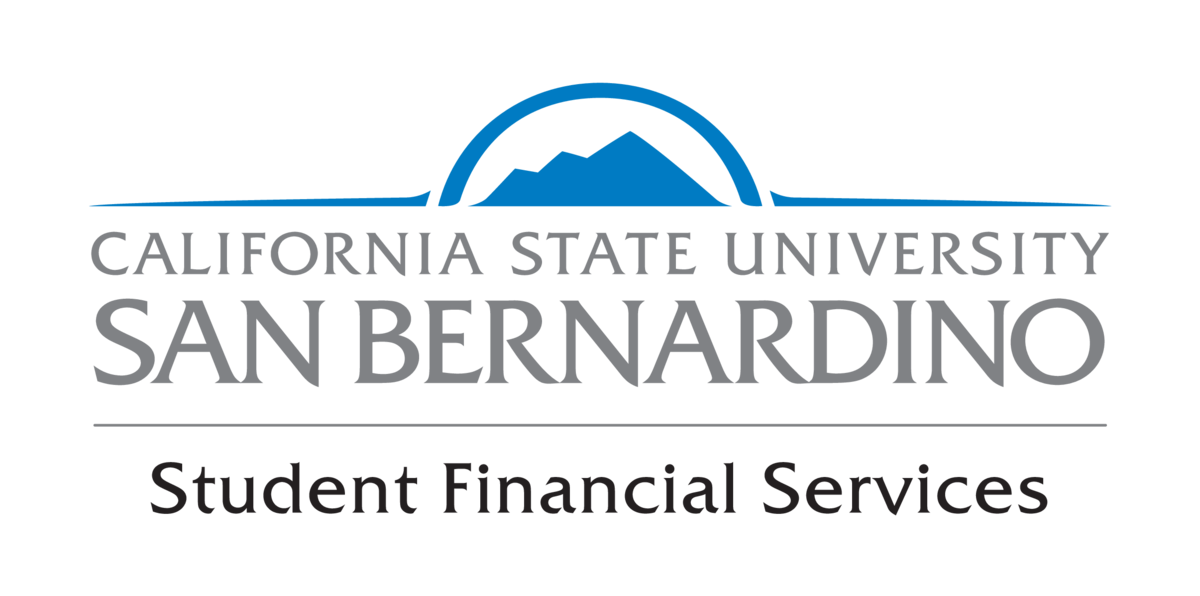 Planes de Pago a Plazo
CSUSB Ofrece planes de pago de matricula y tarifas, alojamiento y comidas

En el Otoño 2020 hay un plan de tres (3) pagos disponible
Fechas de vencimiento del plan de pago de Otoño 2020: 08-13-2020, 
09-12-2020, 10-12-2020
Hay un cargo por servicio de $33.00 agregado a su ultimo pago
El cargo por servicio de salud de ($137.48 ) cada semestre no esta incluido en el plan de pago.  Debe pagarse por separado en su totalidad al mas tardar el 08-13-2020.	

Pago automatico y notificaciones mensuales no estan disponible actualmente.
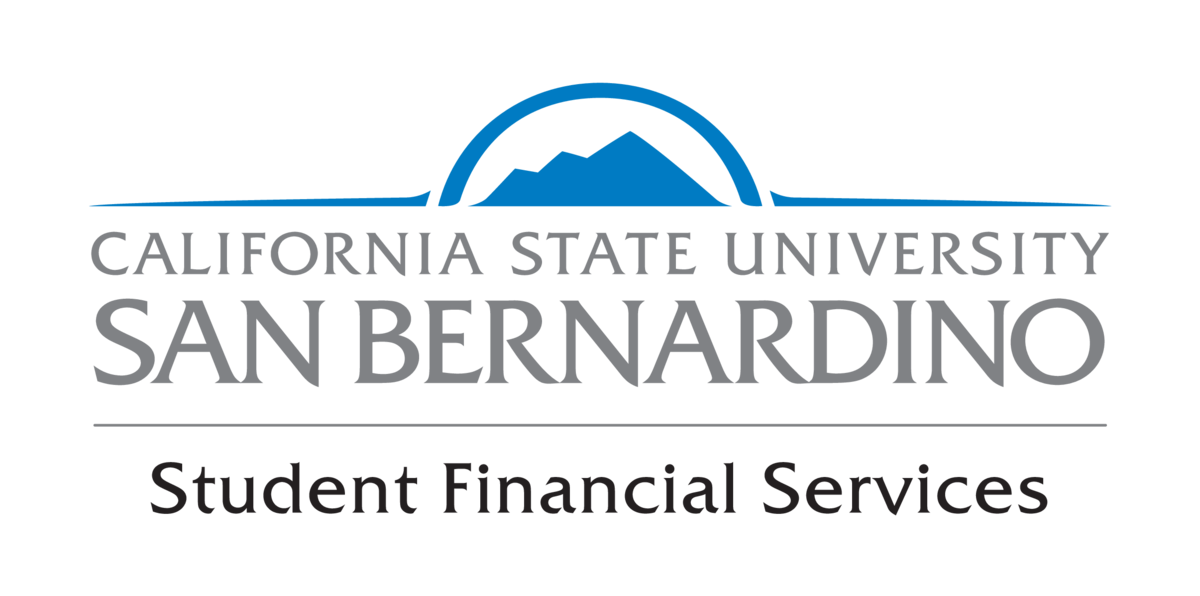 Otros Metodos de Pago
Patrocinadores de Terceros
Programas de Patrocinadores Militares/Veteranos: Conectarse con Veterans Resource Center
Otros Patrocinadores - envien el acuerdo de pago del contrato a sfs@csusb.edu o contactenos para mas detalles
Becas Externas
Enviar cheque por correo a los Servicios Financieros de los Estudiantes
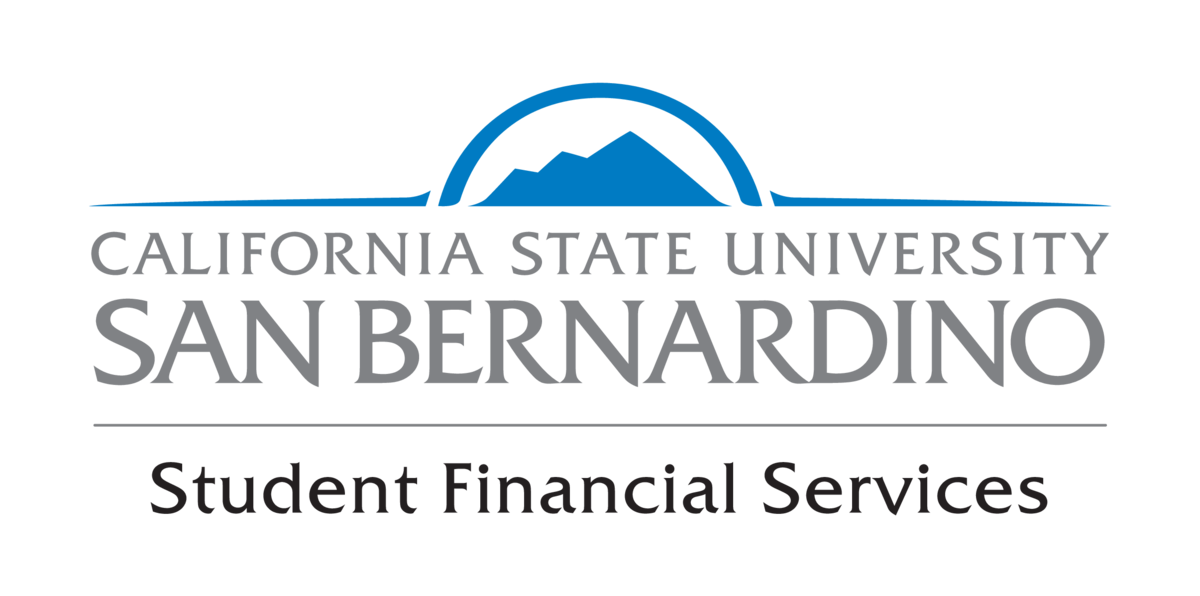 Que pasa si el pago de mi estudiante se atrasa?
La matricula y las tarifas no pagadas en la fecha de vencimiento puede dar como resultado que se cancelen todas las clases y se cobre una cancelacion de inscripcion de $25.00.

Una retencion de pre-pago se colocara en la cuenta del estudiante. Para volver a inscribirse, la matricula y las tarifas deberan pagarse por adelantado.
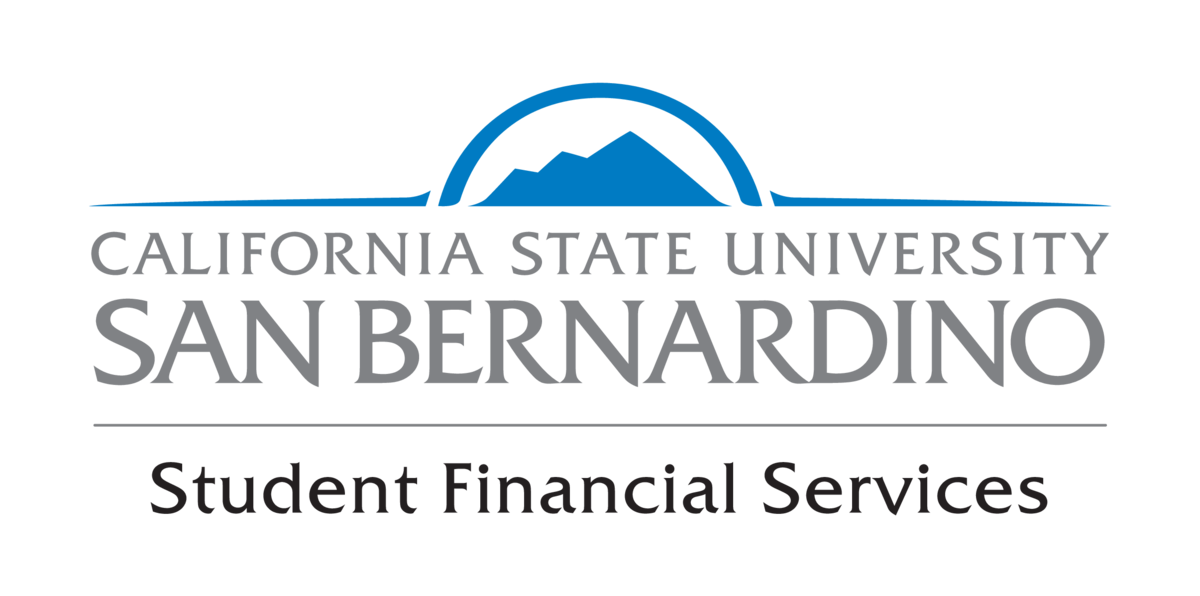 FERPA: Ley de Derechos y Privacidad de la Educacion Familiar 
FERPA: Family Education Rights and Privacy Act
Los estudiantes pueden otorgar a la Oficina de Servicios Financieros del Estudiante permiso para divulgar informacion sobre su cuenta financiera del estudiante a un tercero (incluidos padres, padrastros, conyuges, etc.) mediante el envio de un formulario de autorizacion FERPA Forma de Autorizacion. 

El formulario se puede encontrar en sfs.csusb.edu 

Los Servicios Financieros para Estudiantes, el Registro de Registros de Estudiantes y la Ayuda Financiera requieren un formulario por separado.
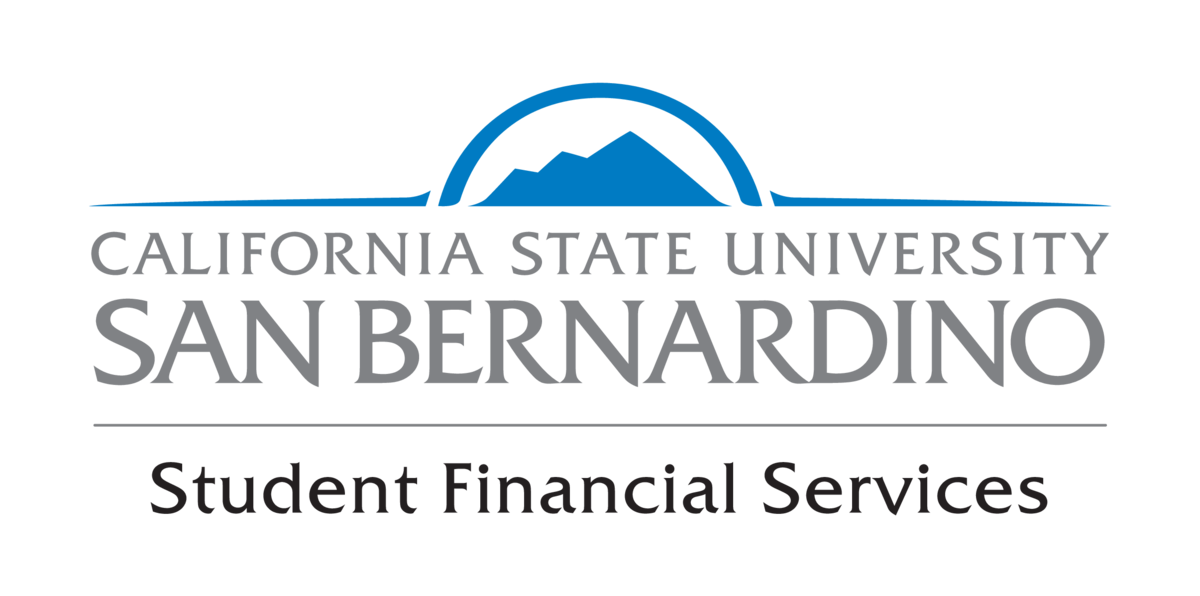 Deposito Directo
Podemos depositar los reembolsos de sus estudiantes (ayuda financiera y pagos en exceso) directamente en la cuenta bancaria de su eleccion.  Es rapido, seguro y gratis! 

De lo contrario los estudiantes deberan esperar un cheque en papel que puede demorar hasta dos semanas mas.

Los estudiantes pueden inscribirse atraves de mycoyote.edu. En la secion financiera, haga click en “Enroll in Direct Deposit”.
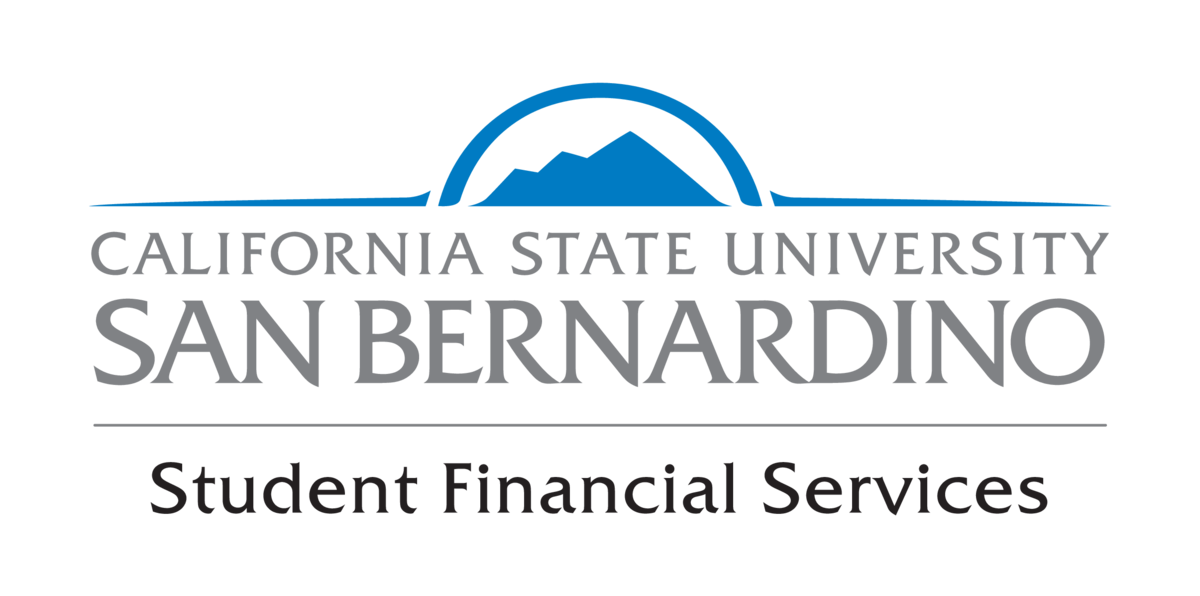 Agregar/Soltar Periodo y Reembolsos Para – Otoño 2020
Fecha limite para retirar y recibir el reembolso del 100% – 21 de Agosto del 2020Fecha limite para reducir unidades y recibir un reembolso del 100%  – 21 de Septiembre del 2020Fecha limite para retirar y recibir un reembolso prorrateado – 28 de Octubre del 2020SB Alumni
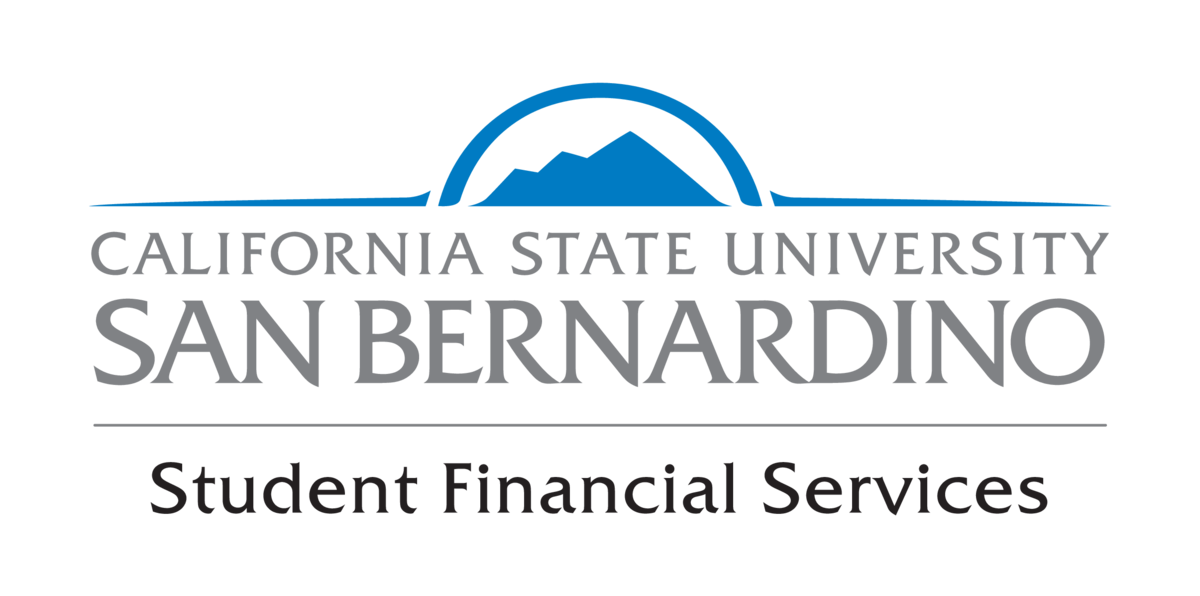 Cuenta de Correo Electronico de la Escuela y Saldo de Cuenta
Importante!  Por favor revise su cuenta de correo electronico de la escuela diariamente! 

No enviamos facturas, por lo que se enviara por correo electronico cualquier informacion sobre recordatorios de matricula y pago de tarifas, fechas limite o un saldo pendiente.
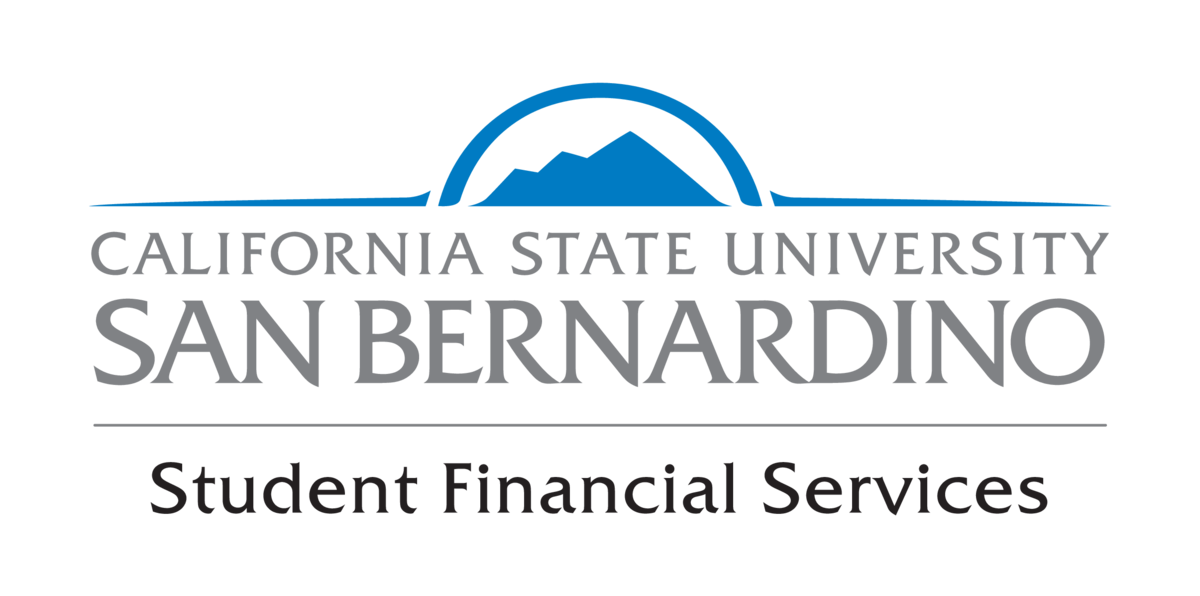 Preguntas?
Nos puede enviar un correo electronico a sfs@csusb.edu